CAPITOLUL 5RELATII
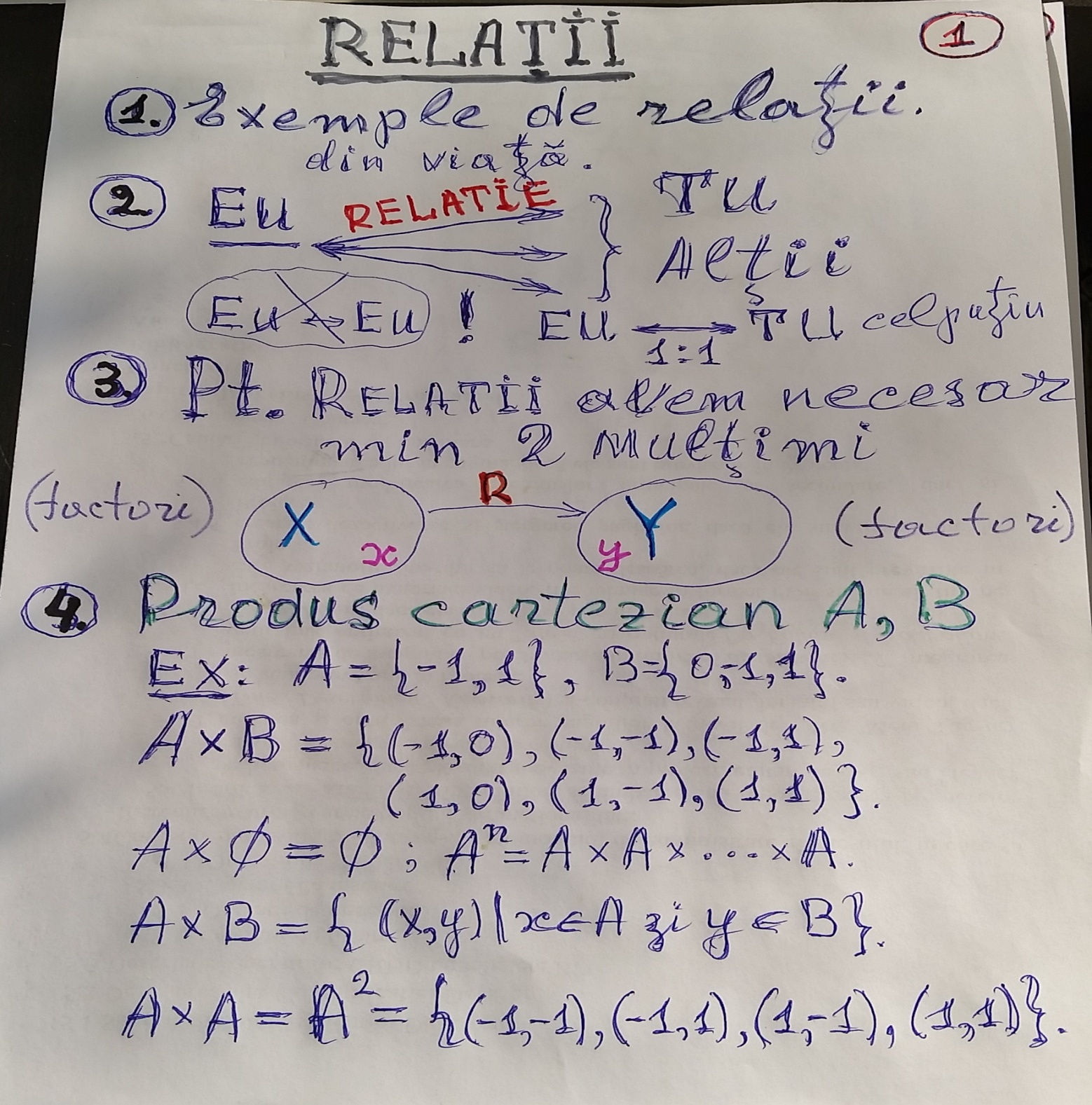 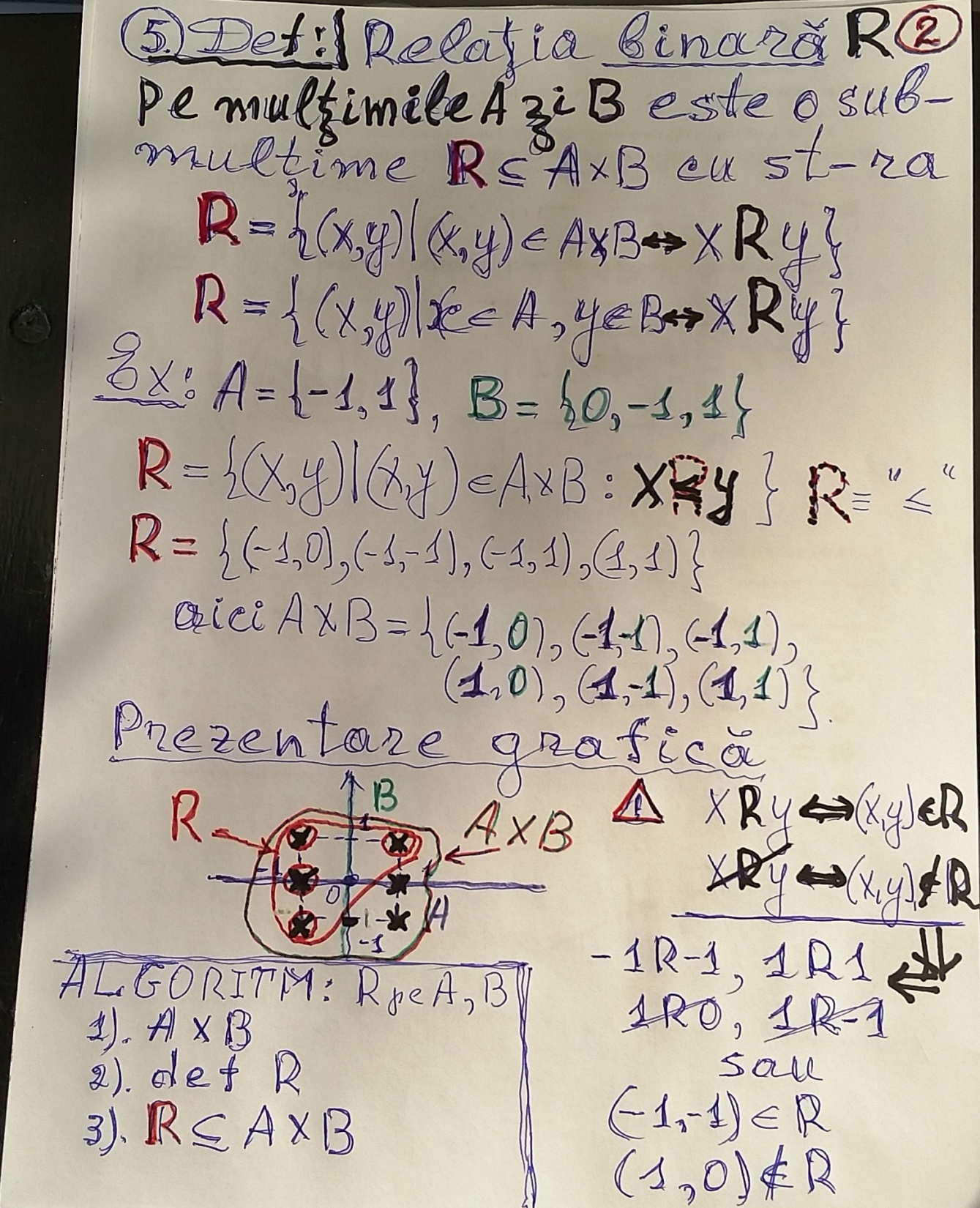 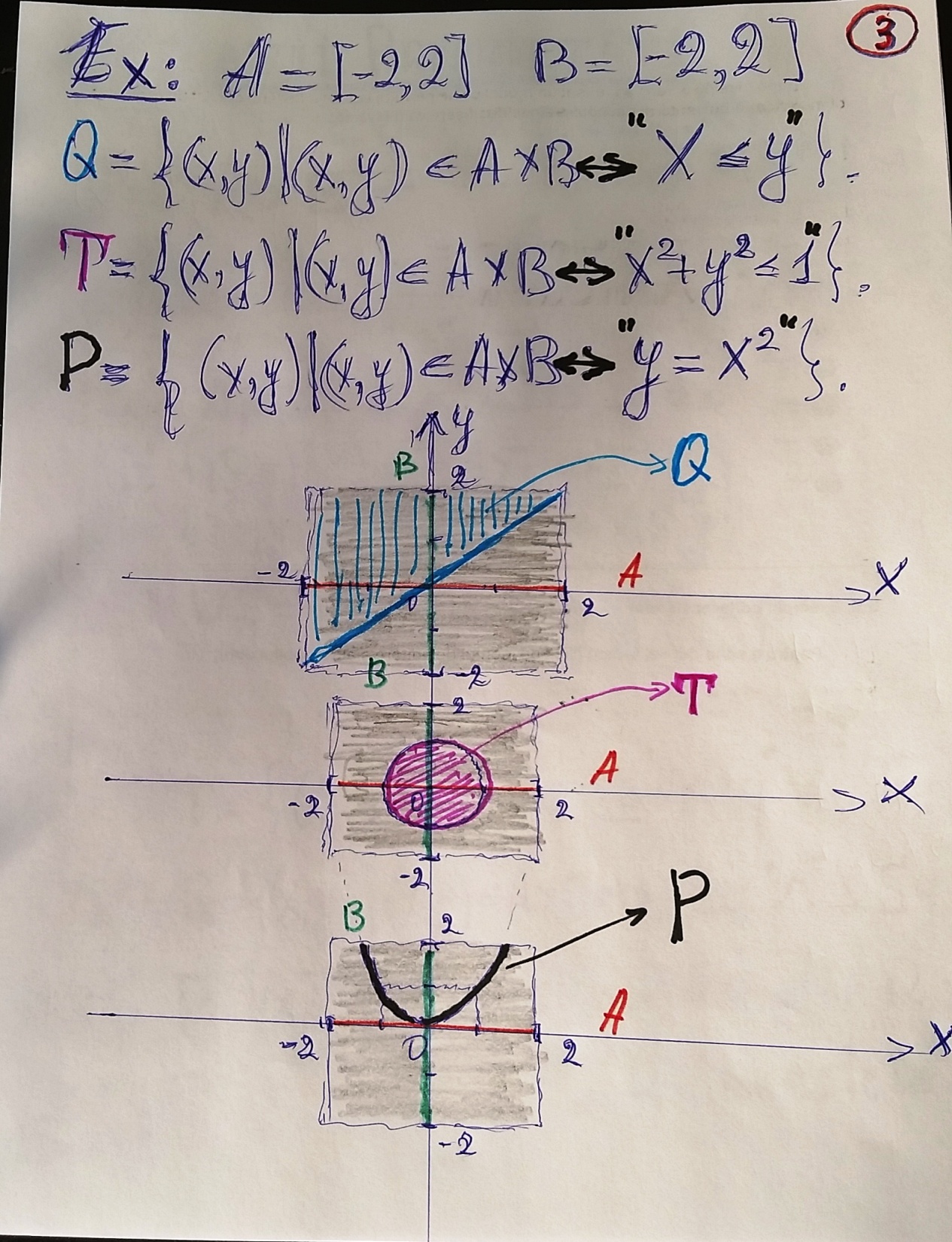 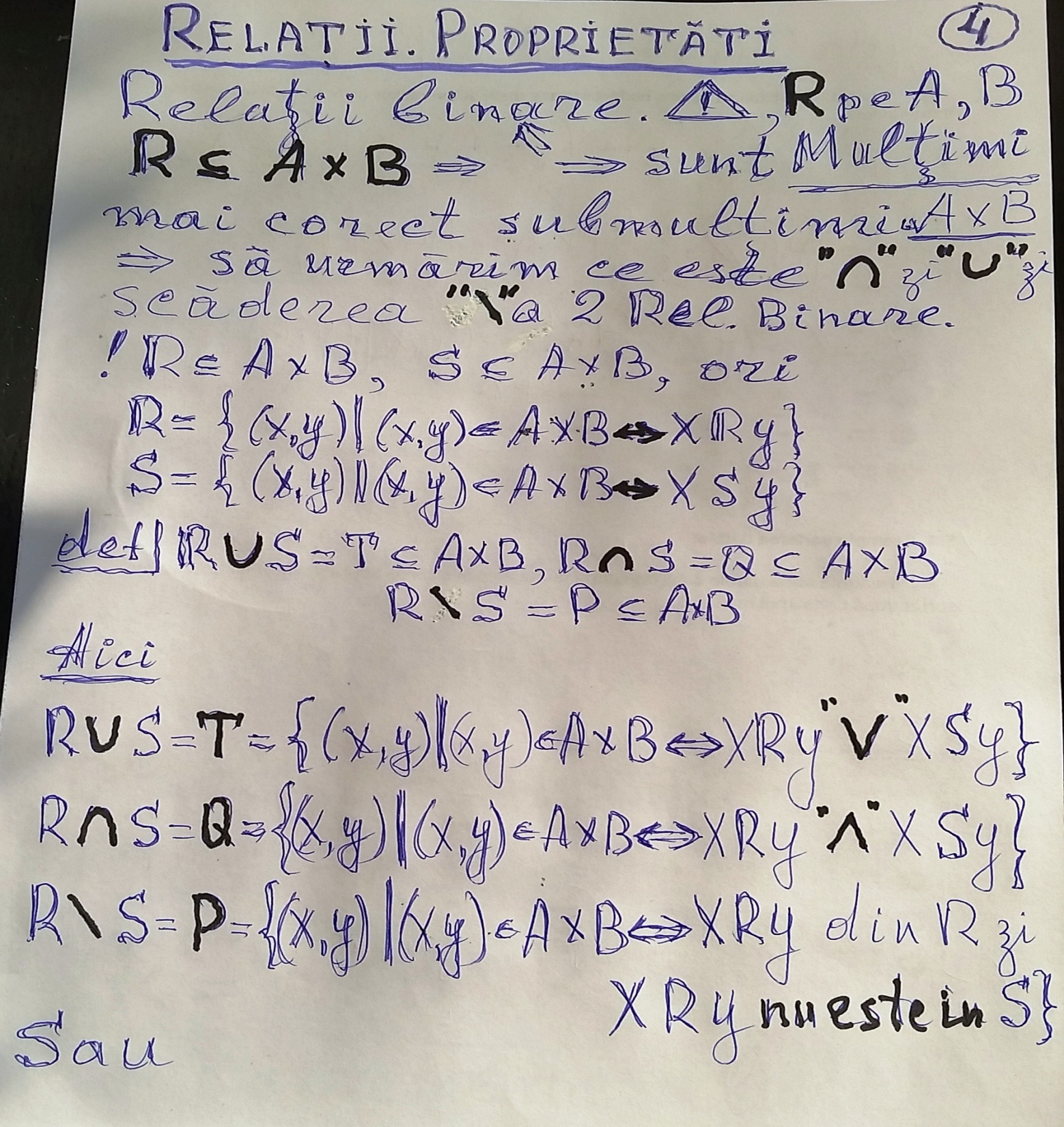 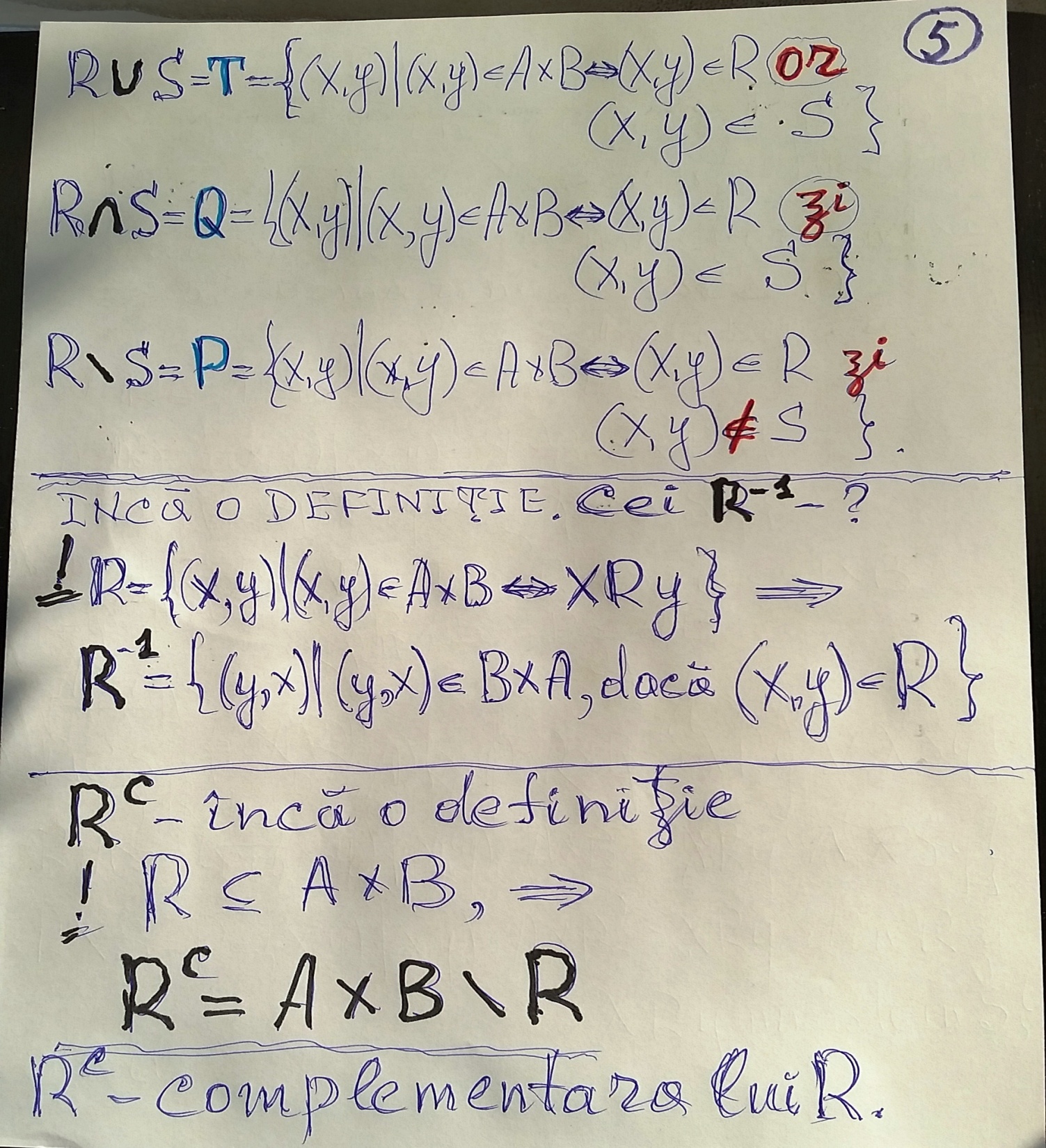 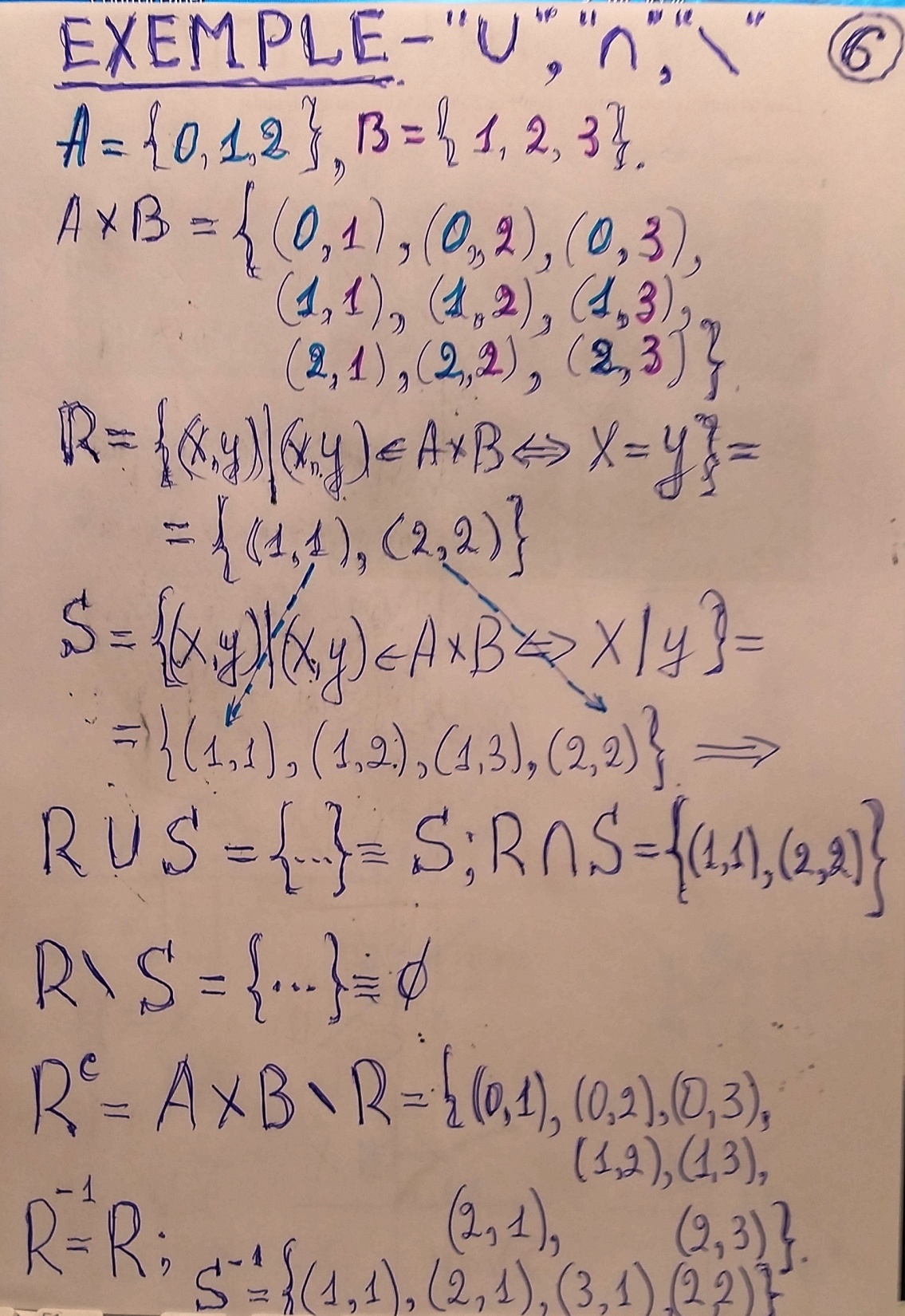 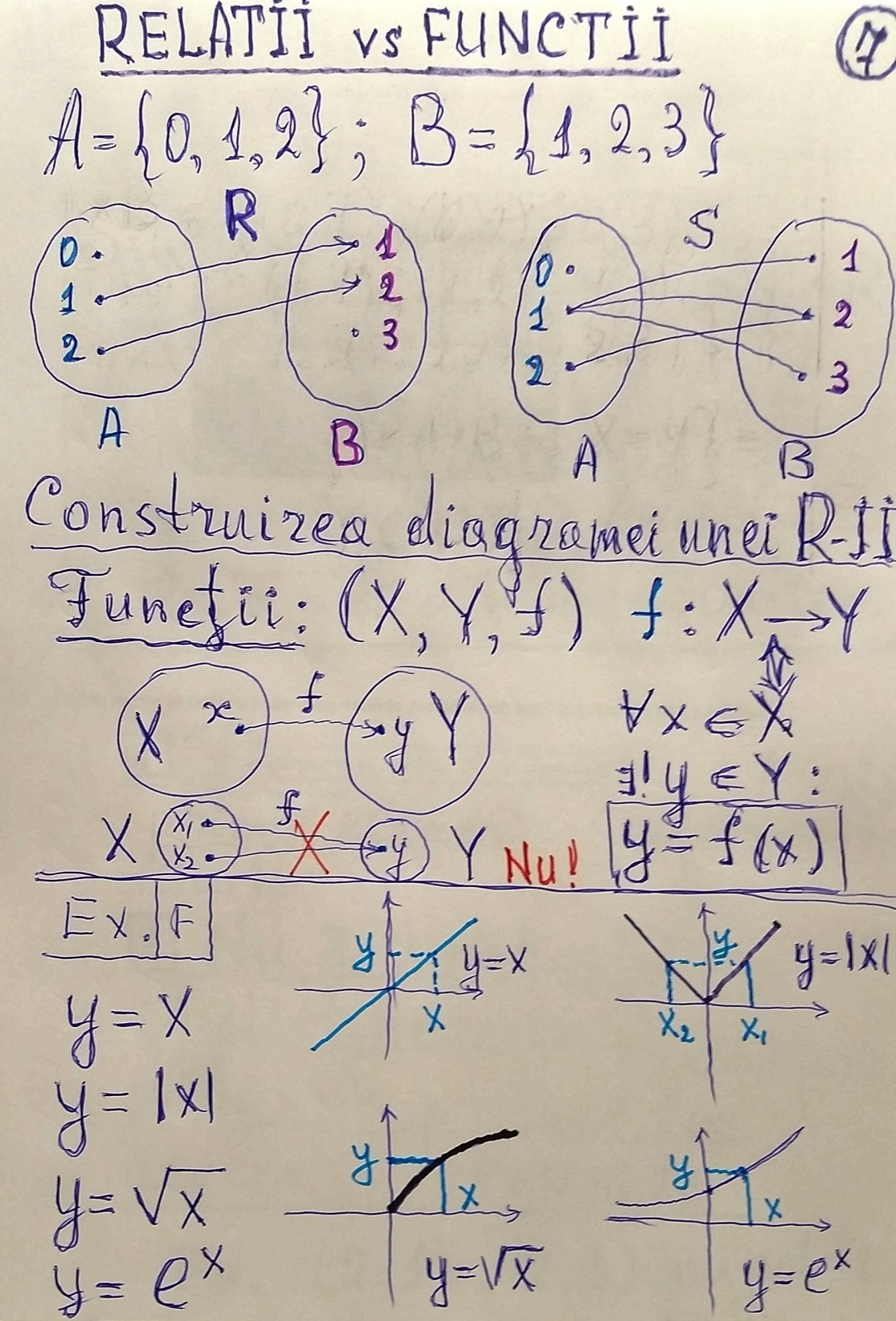 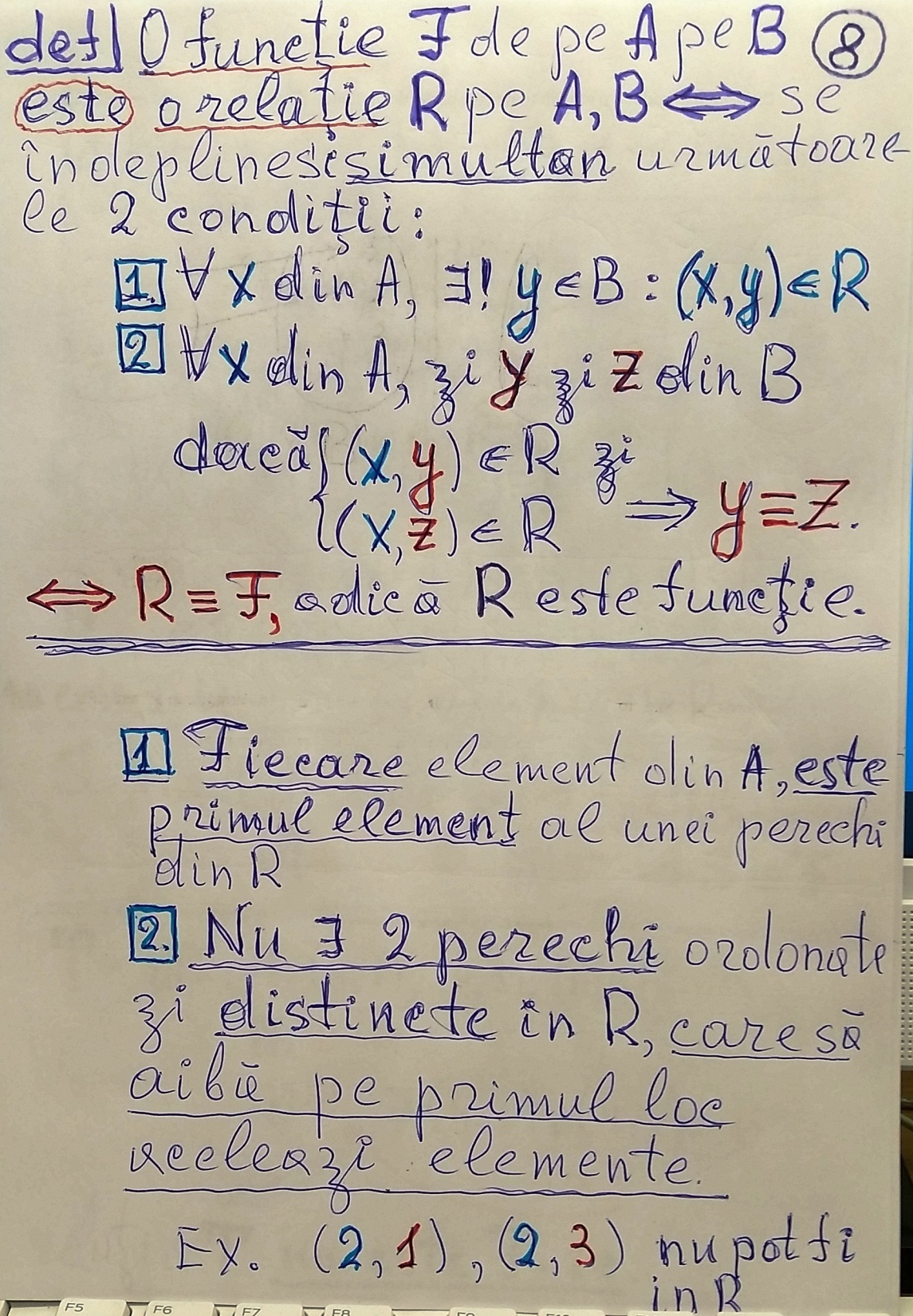 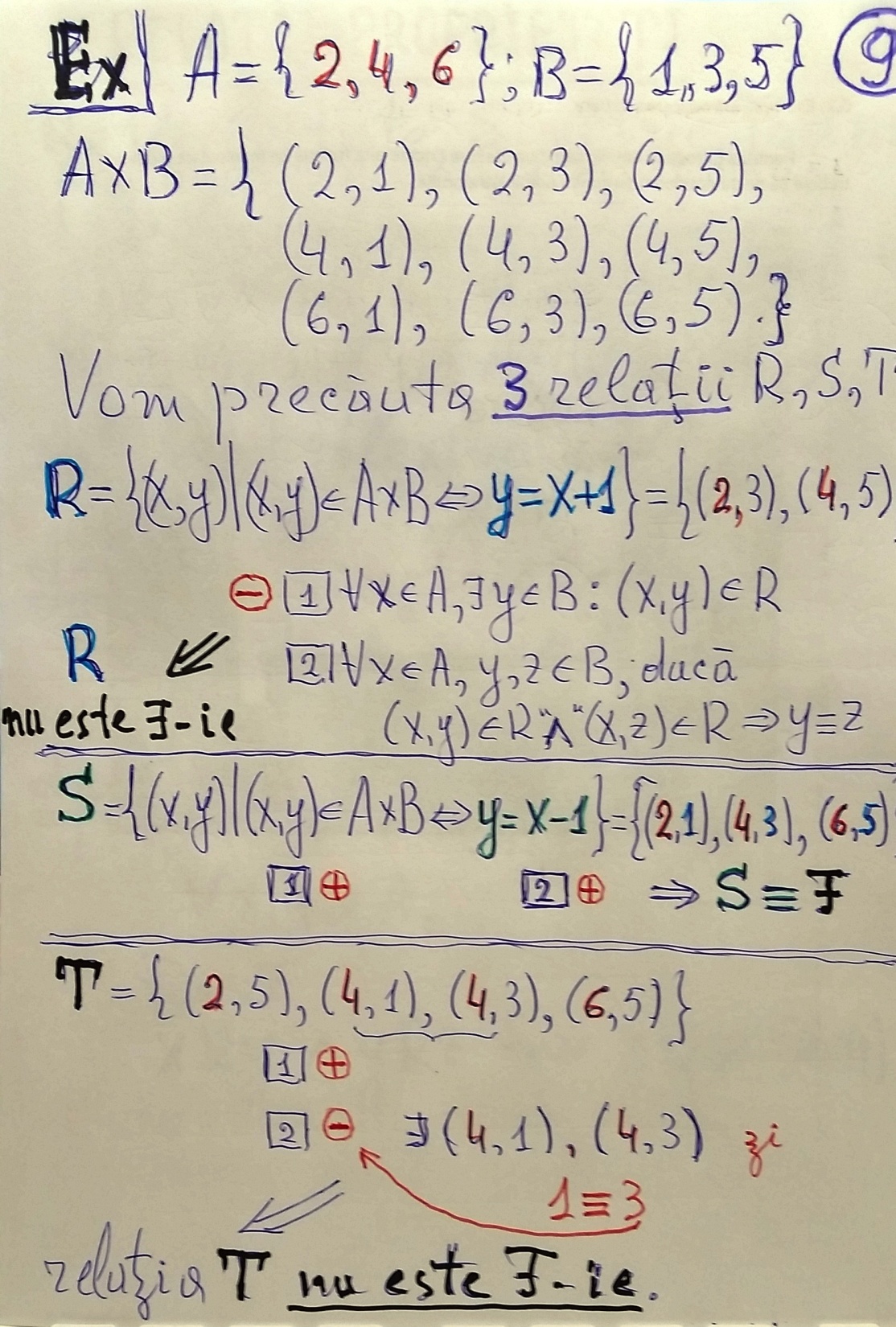 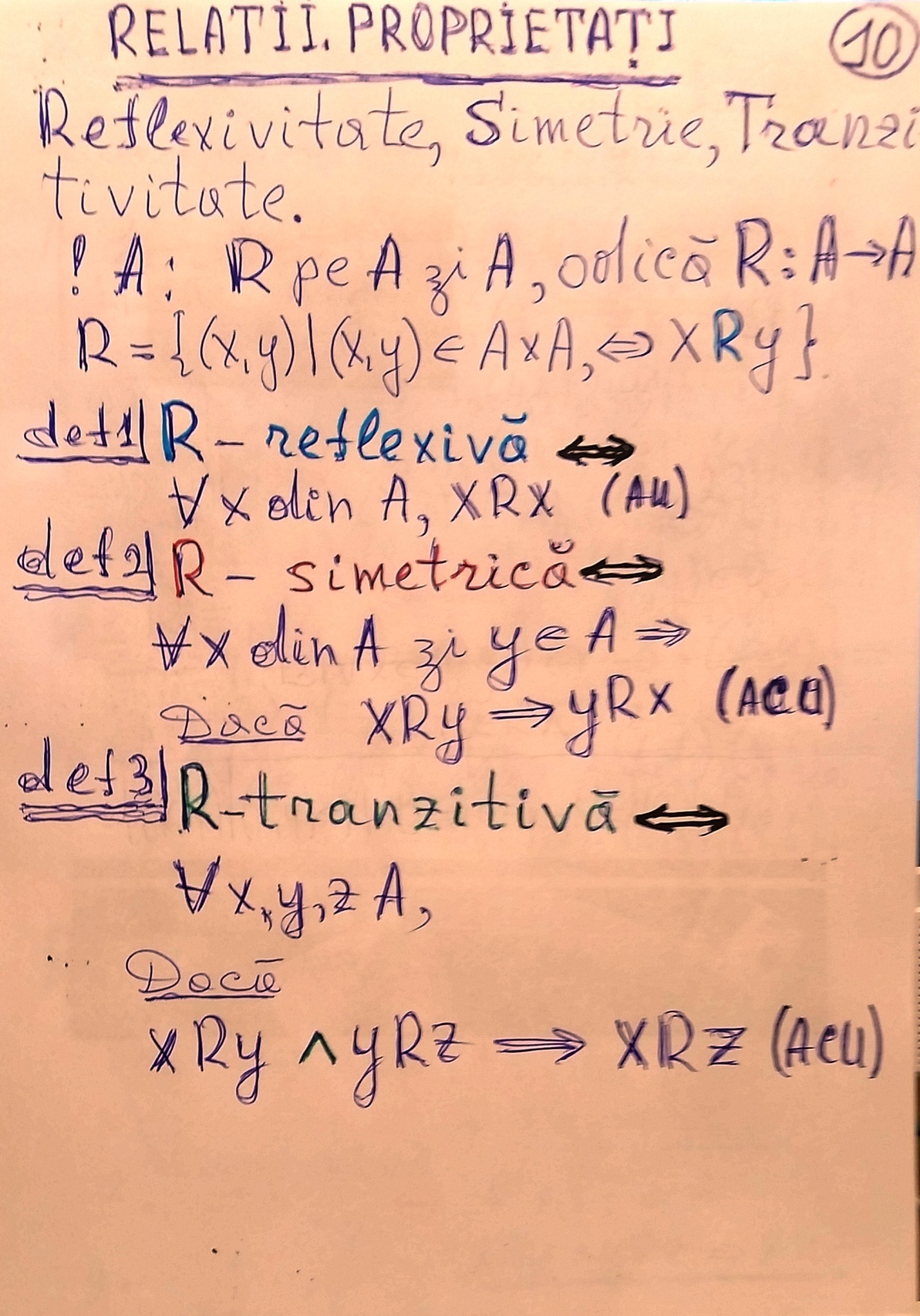 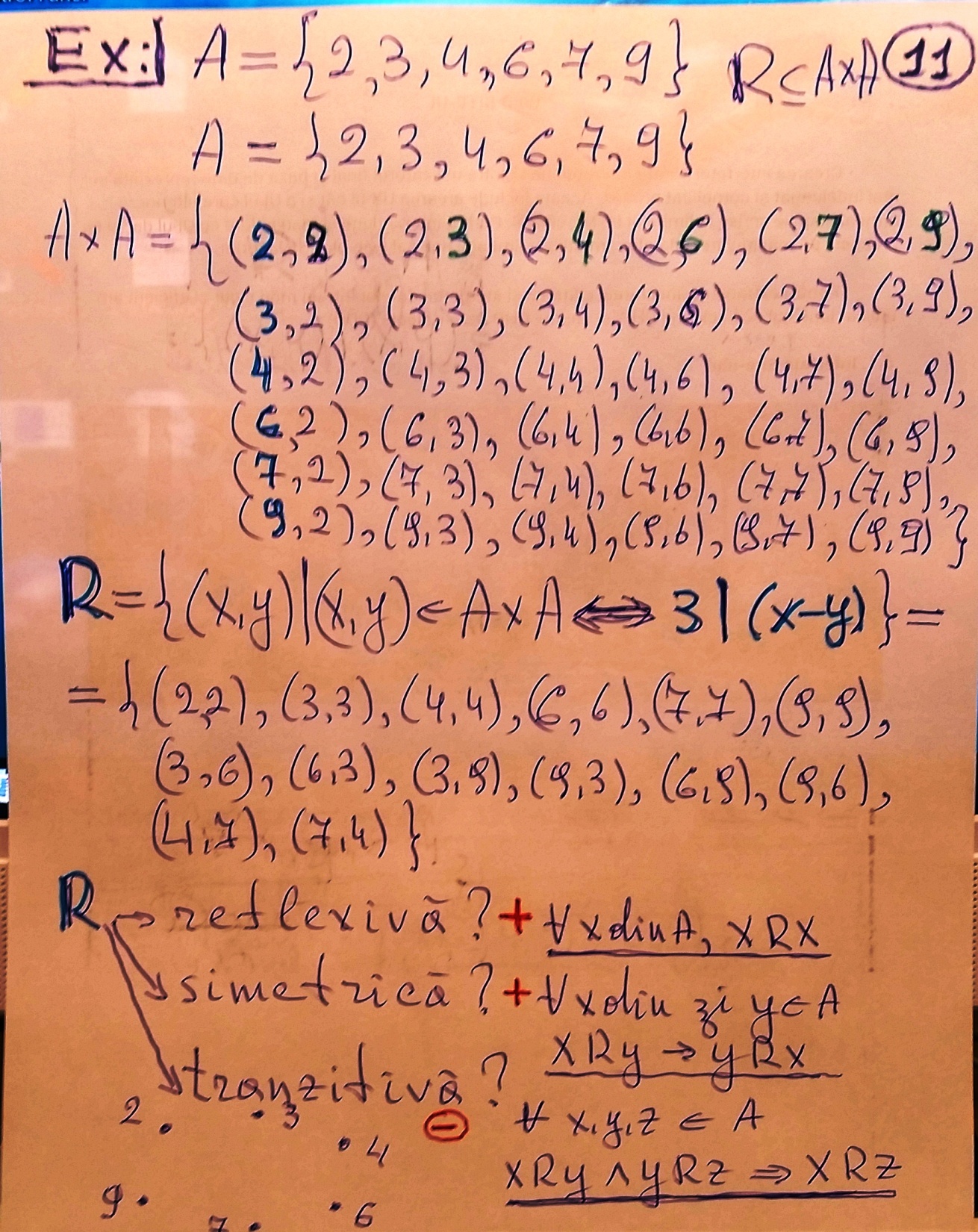